Chemistry
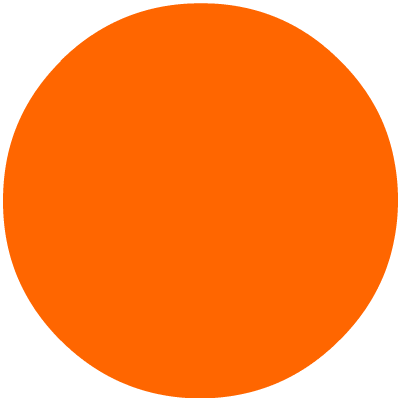 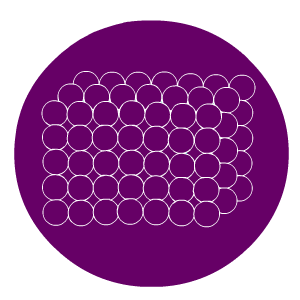 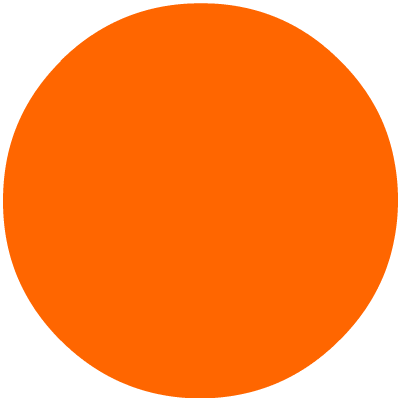 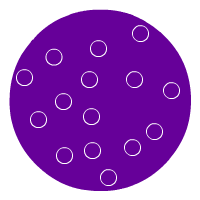 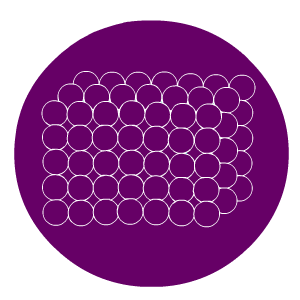 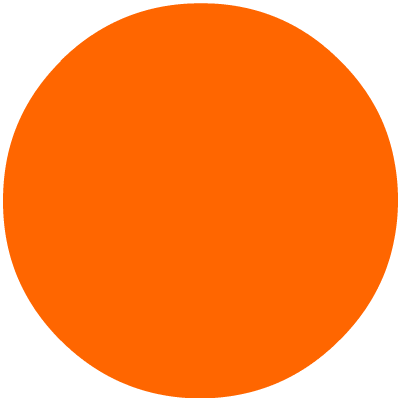 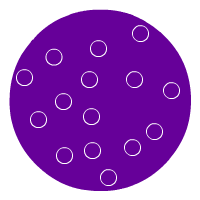 The particle theory - R
Lesson objectives
Understand that all matter are made up of particles with different arrangements and movements

Draw and describe the arrangement of particles in a solid, liquid and gas
The particle theory
A model can be used to explain how something looks
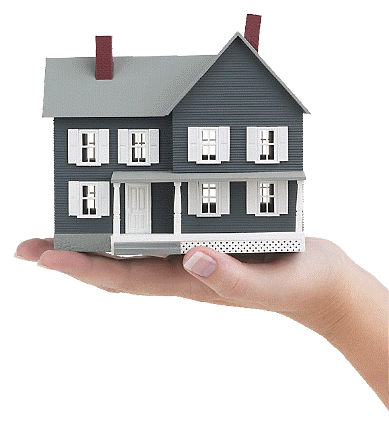 For example a model of a house
The particle theory uses models to represent how solids, liquids and gases are arranged and behave
Particles
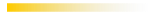 The differences between solids, liquids and gases can be explained by looking at the particles.
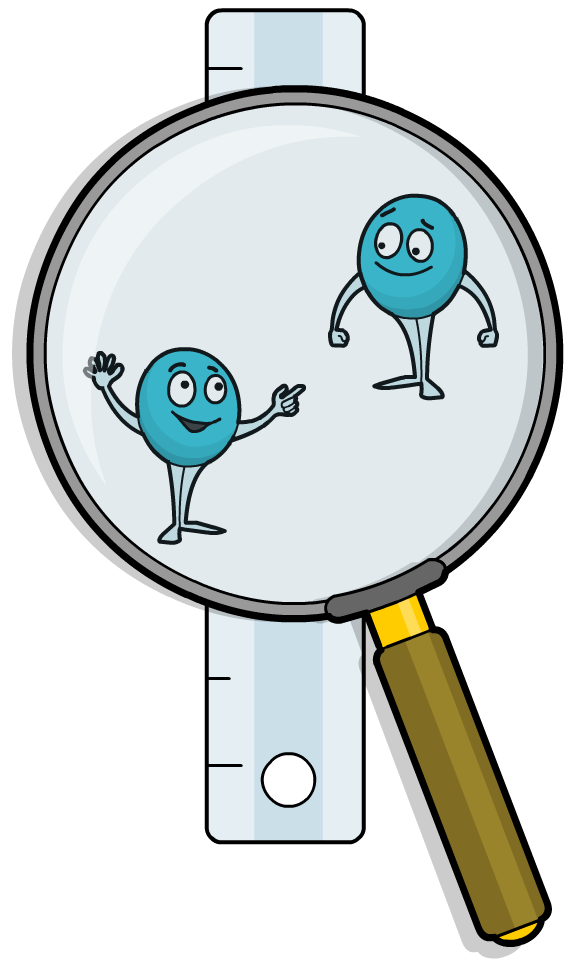 The particle theory
All substances are made up of spherical particles
The particles are attracted to each other
The particles move around - kinetic energy
The particles have different arrangements in solids, liquids and gases
The energy increases with temperature
Video: States of matter - particles
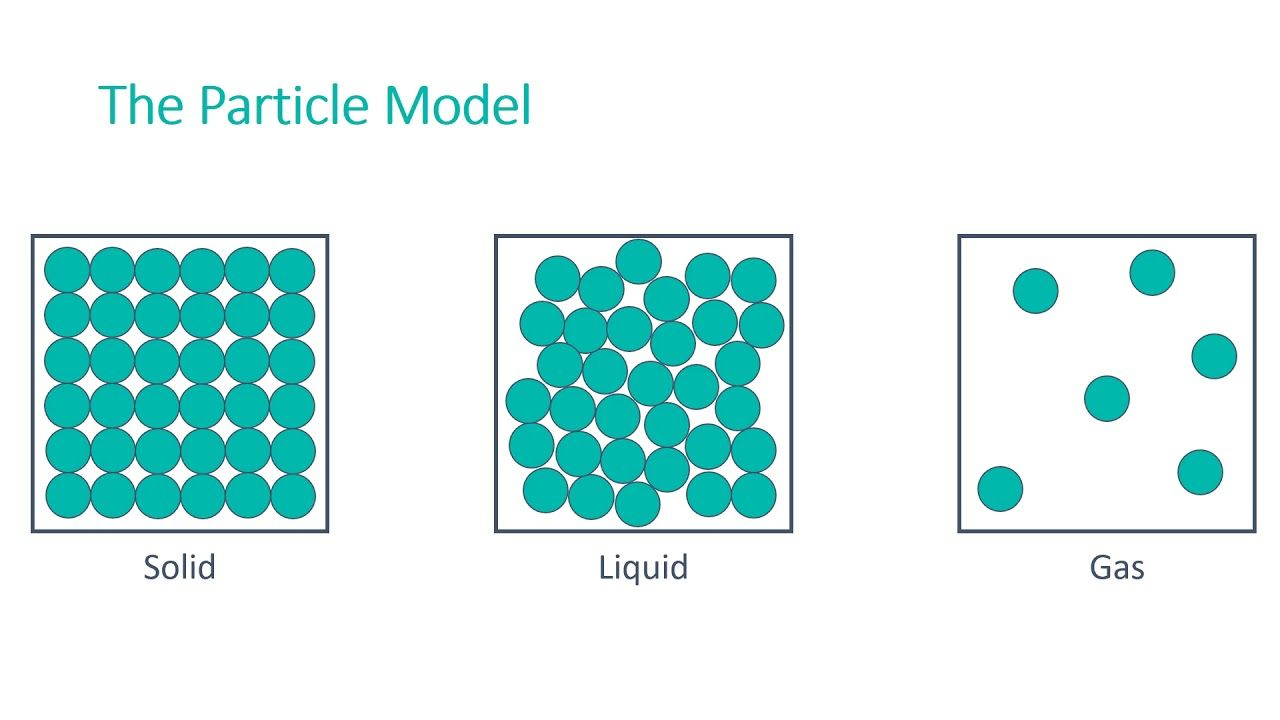 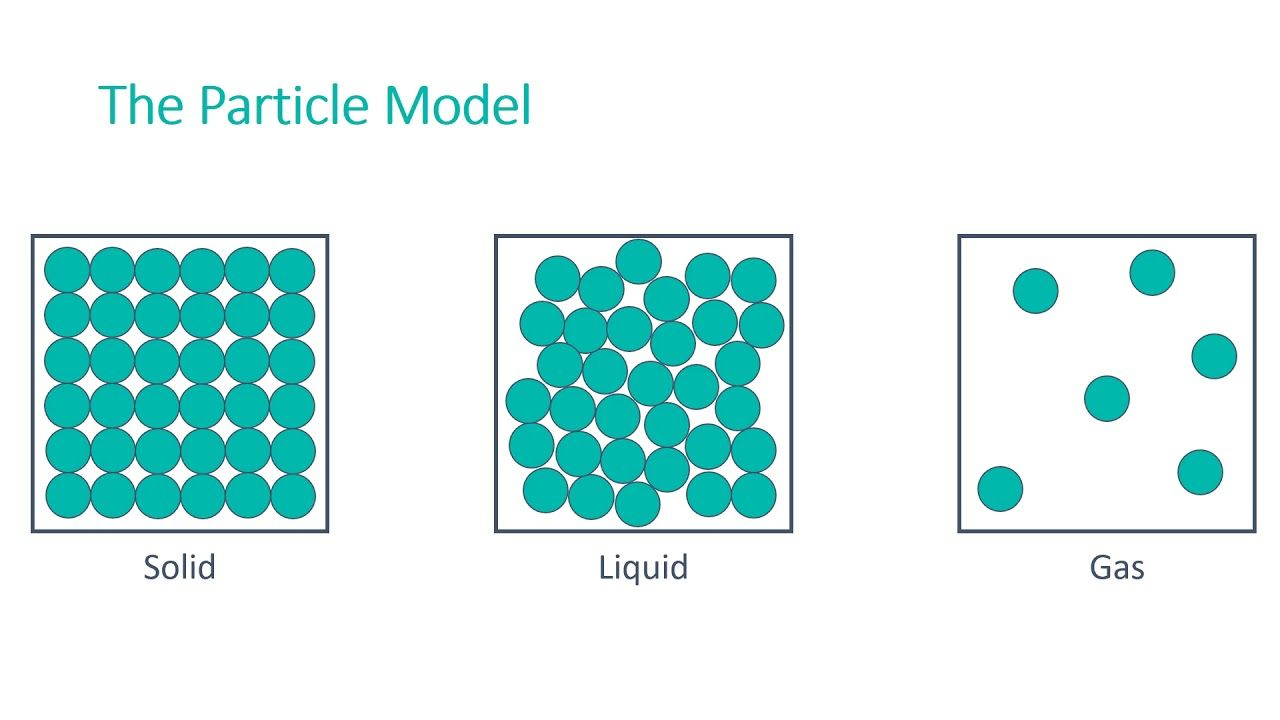 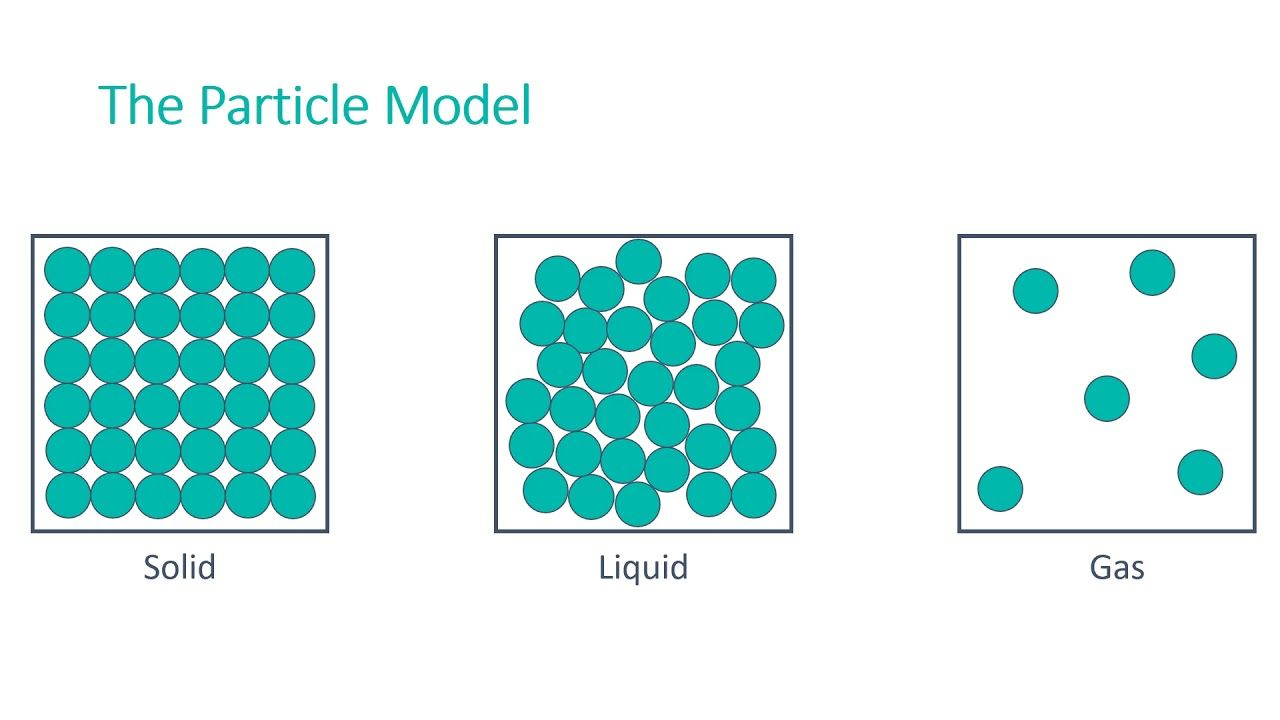 small
more than solids
large
vibrate
can’t change places
move around
change places
rapid
in all directions
touching
touching
far apart
regular
random
random